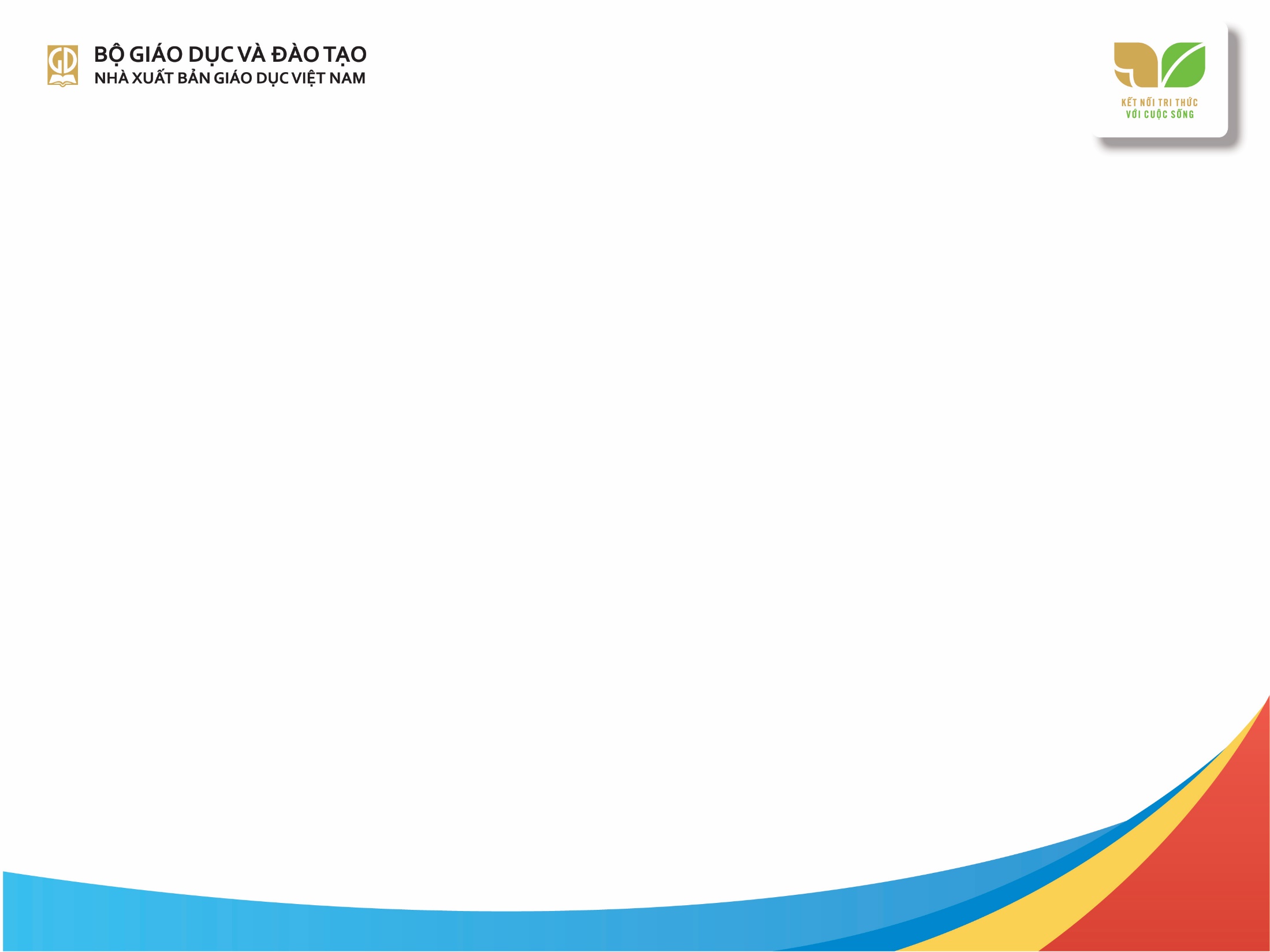 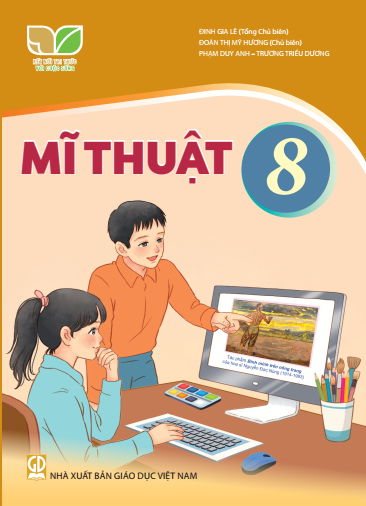 Ngày soạn: 02/03/2024
Ngày dạy:Lớp 8A1,2,3,4,5 
MÔN: MĨ THUẬT : Tiết 26,27
LỚP: 8

Giáo viên: Nguyễn Bá Cường
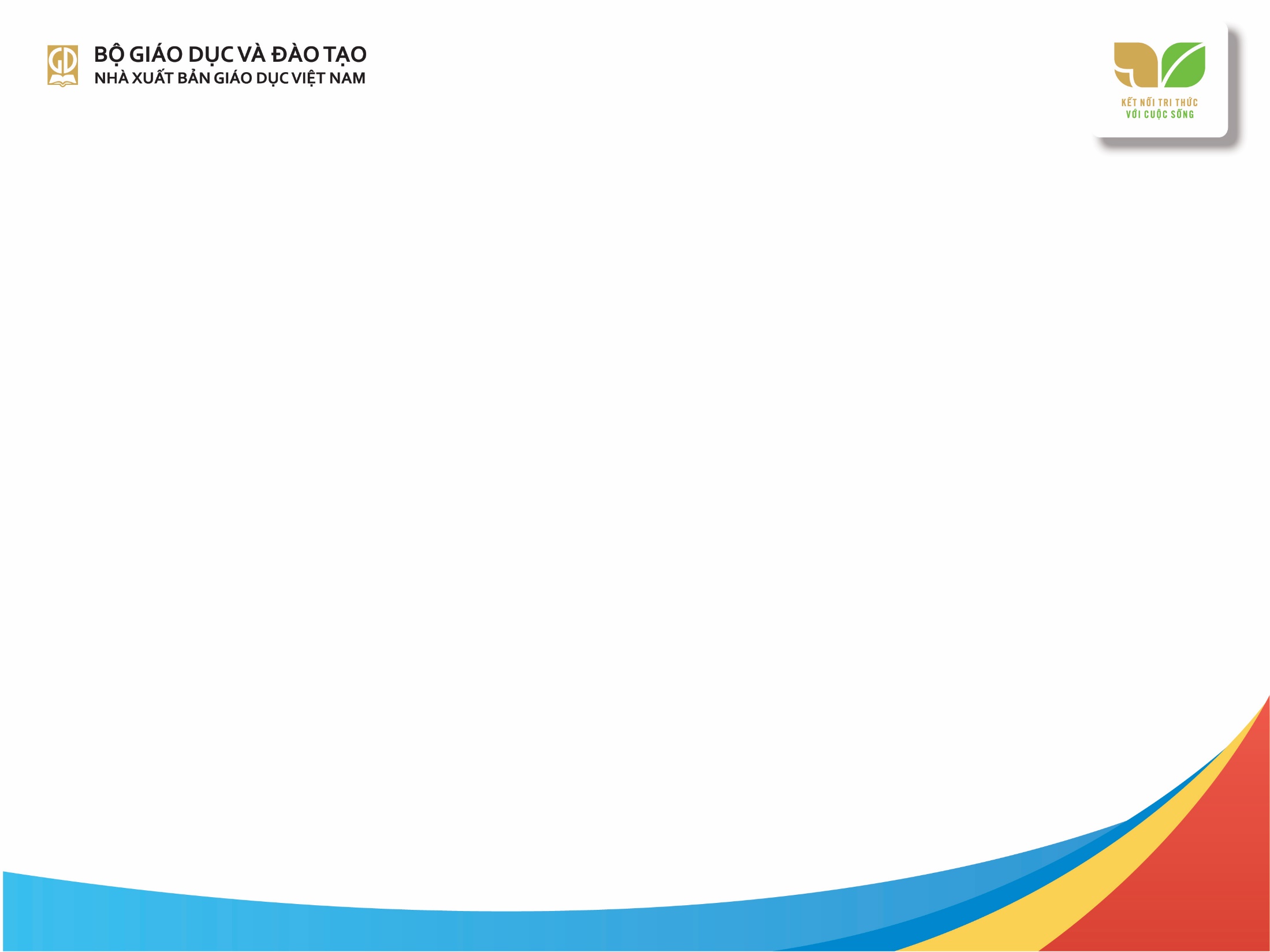 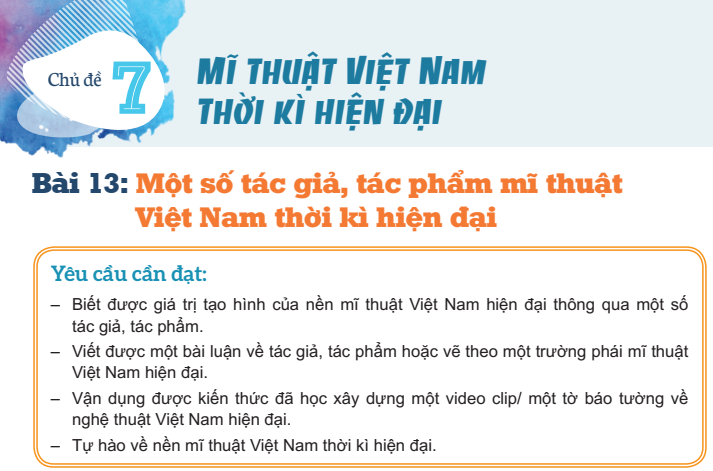 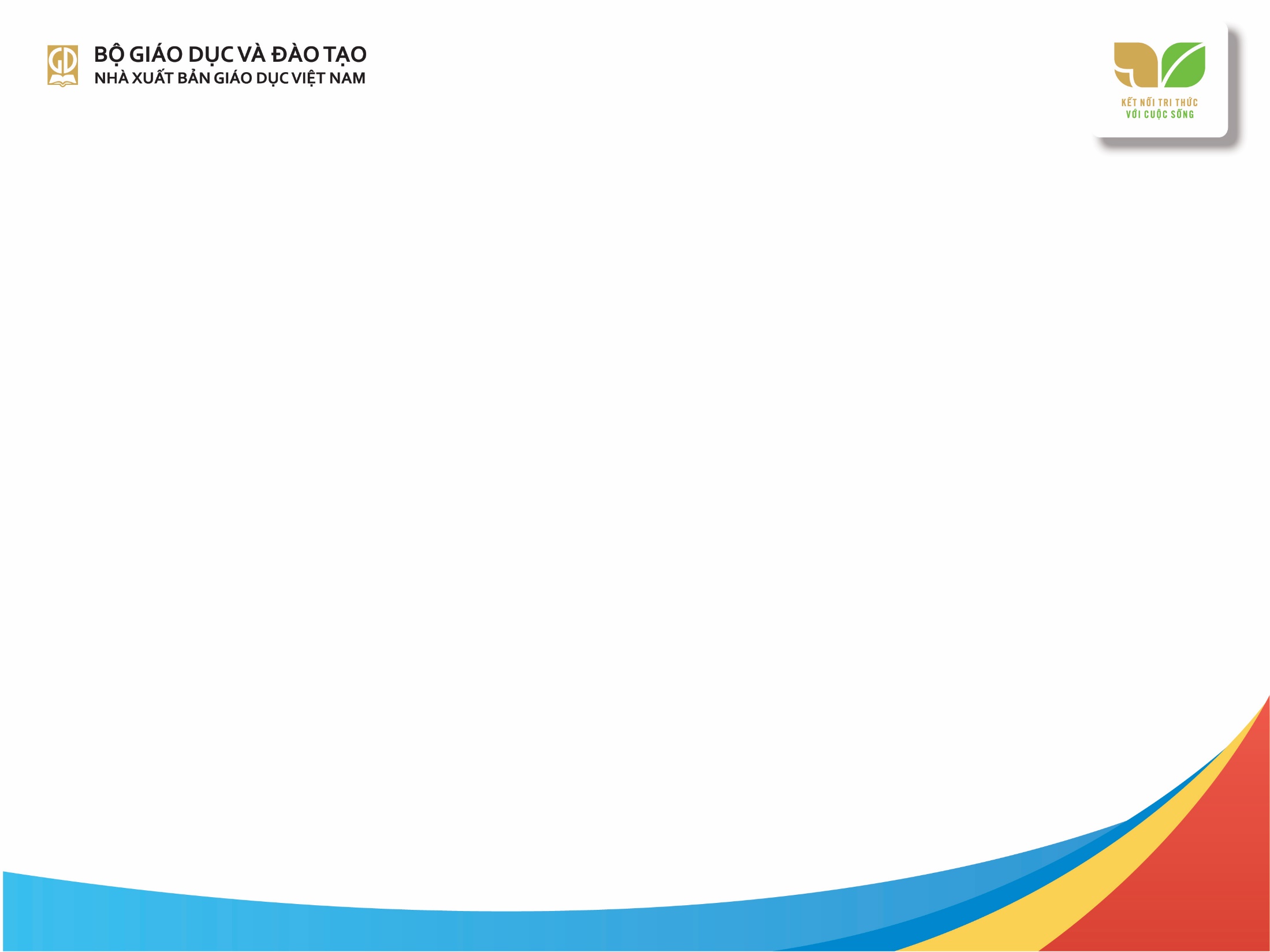 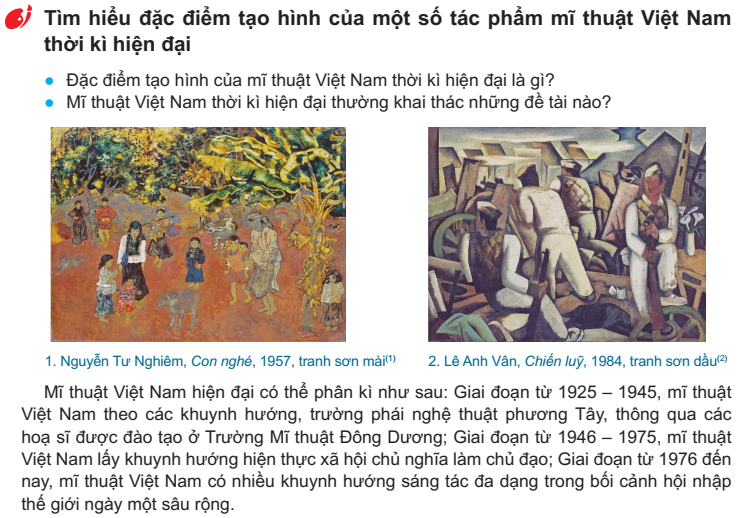 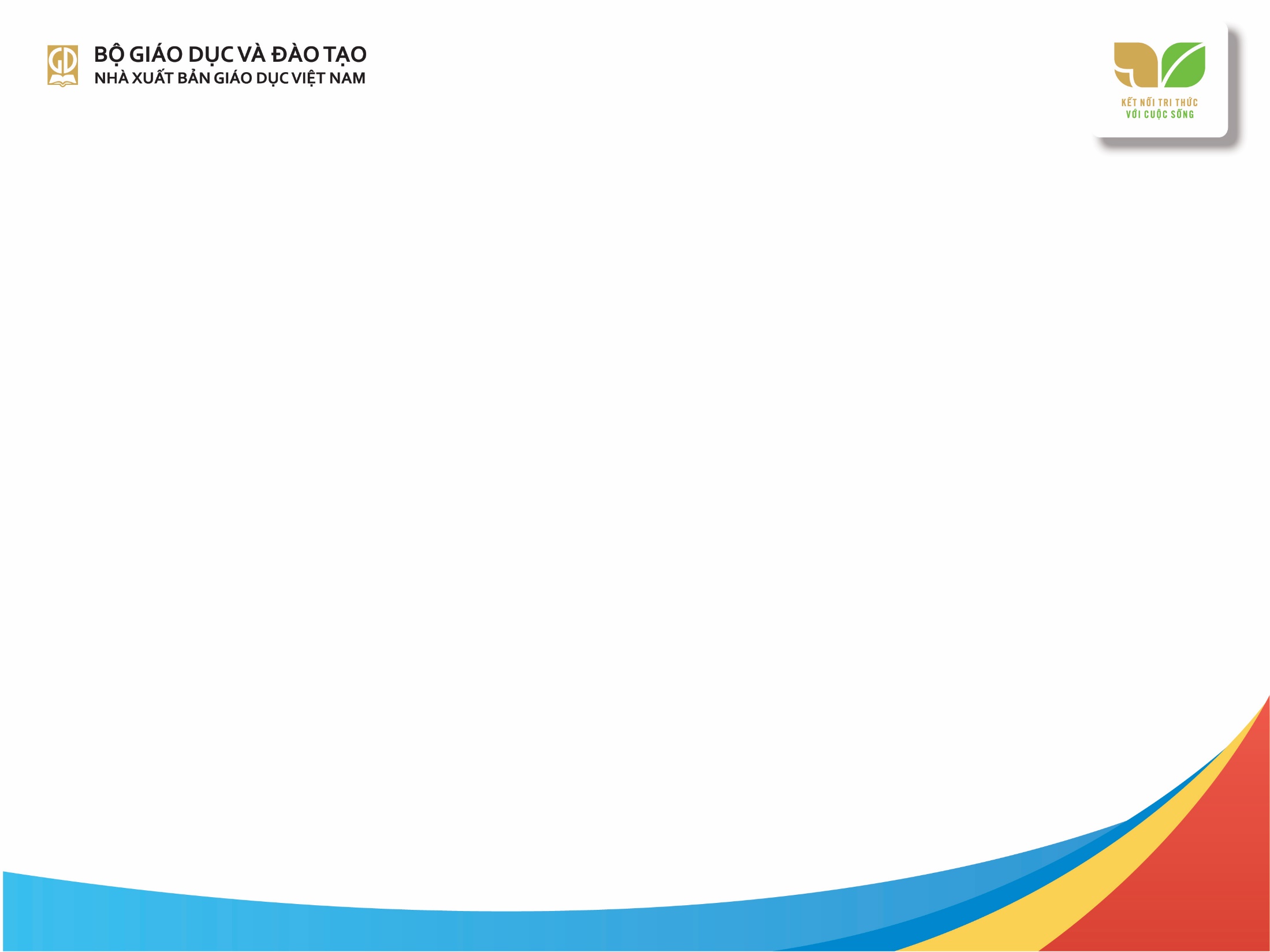 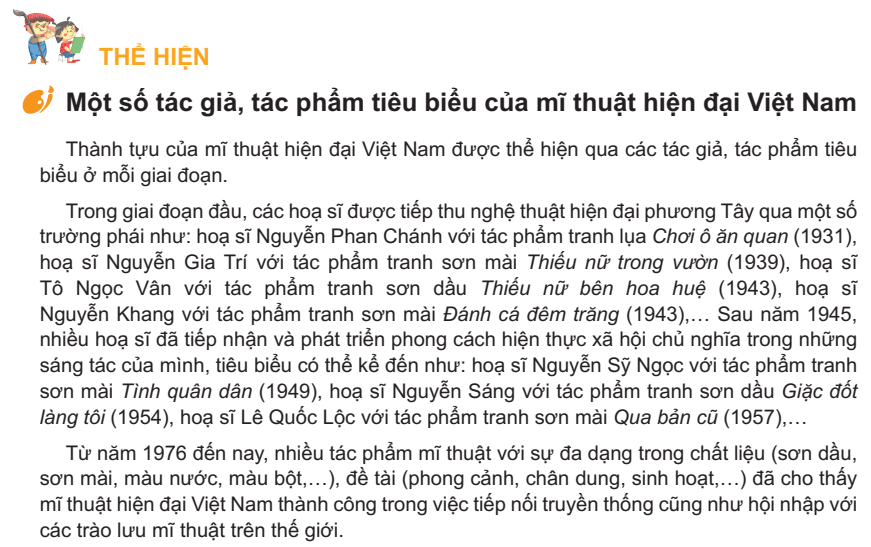 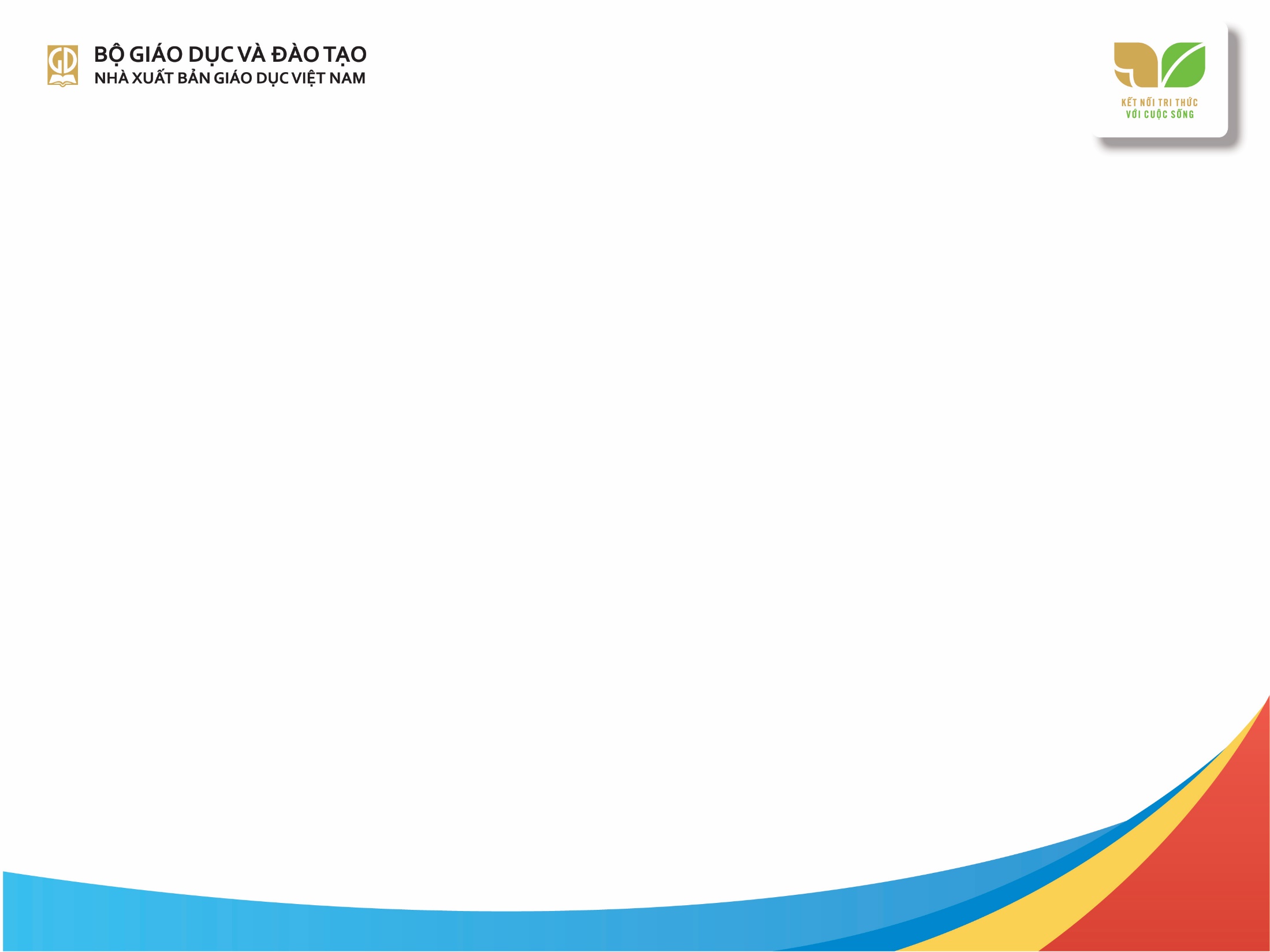 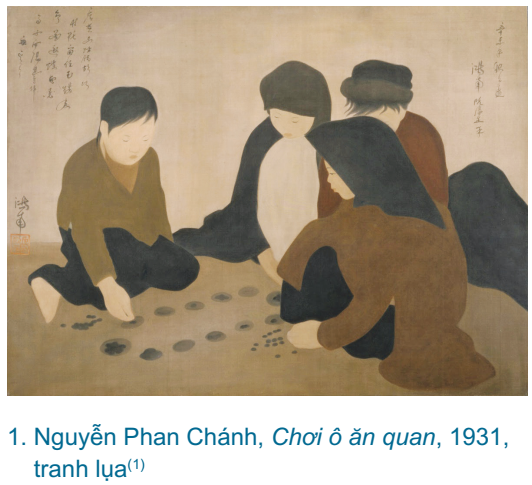 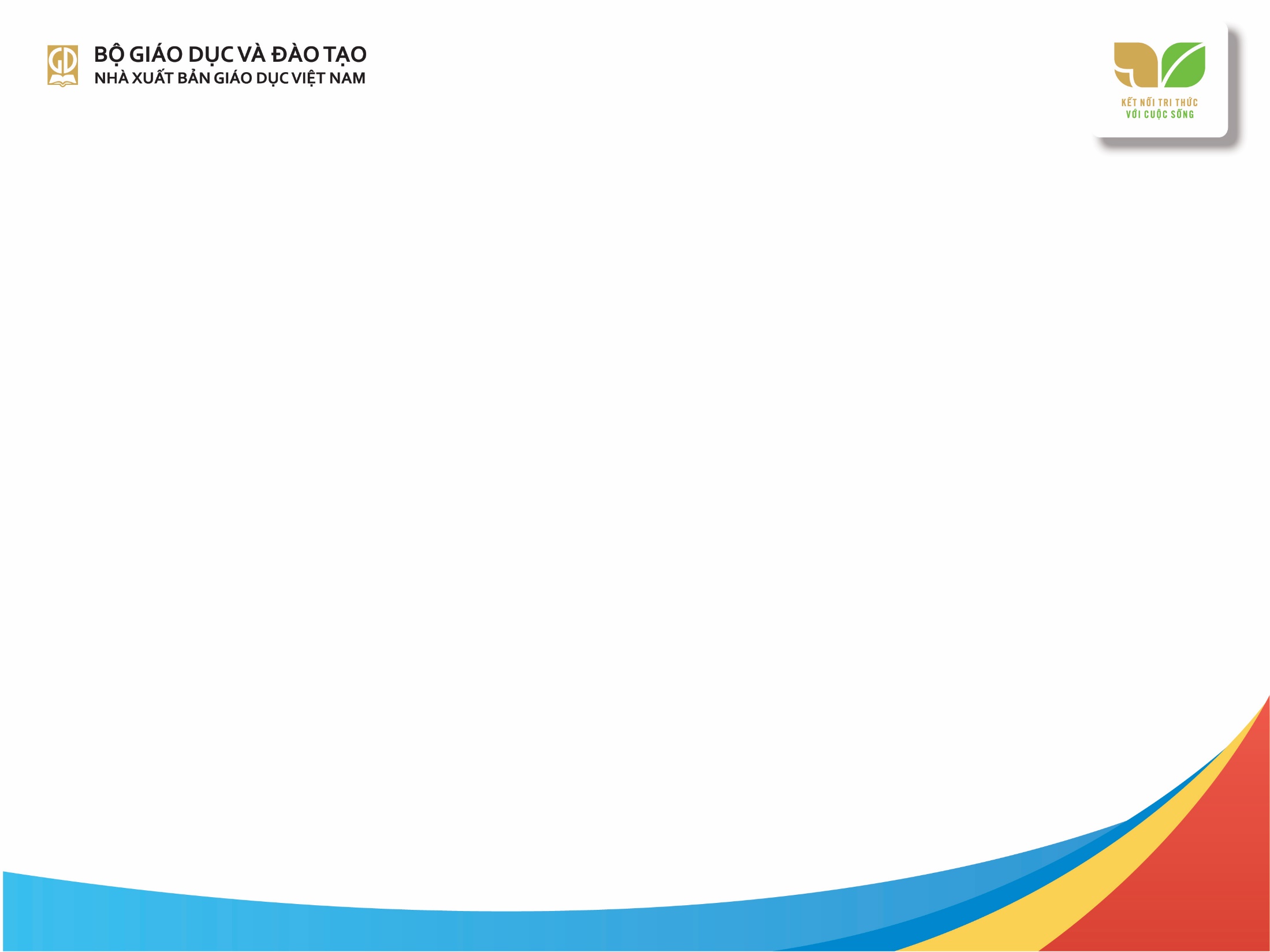 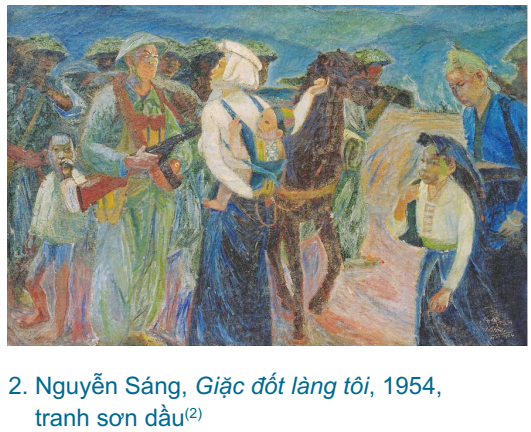 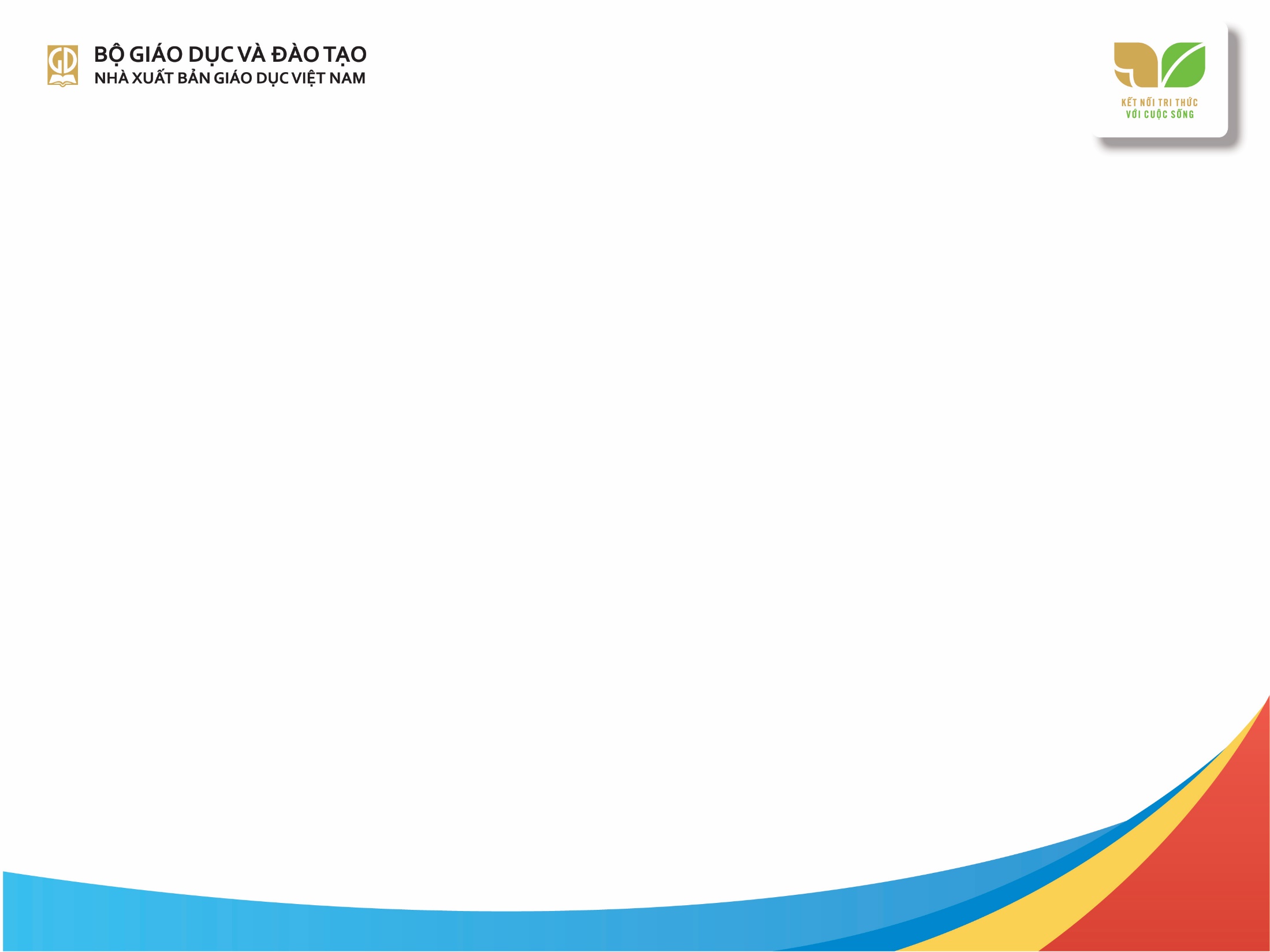 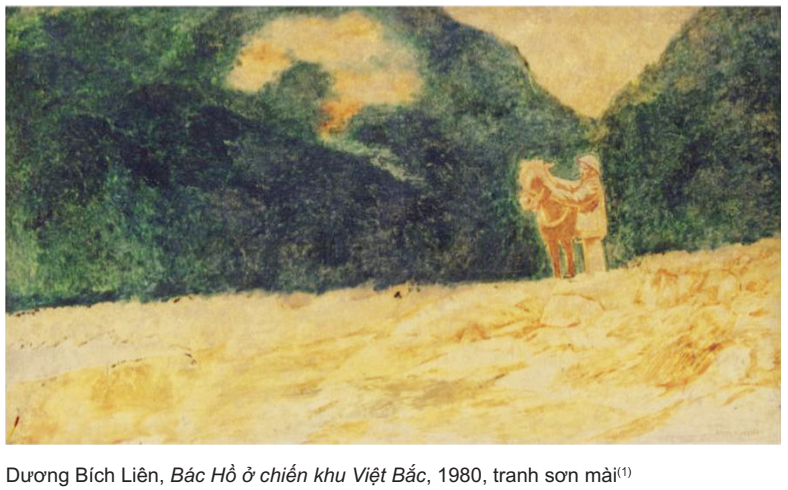 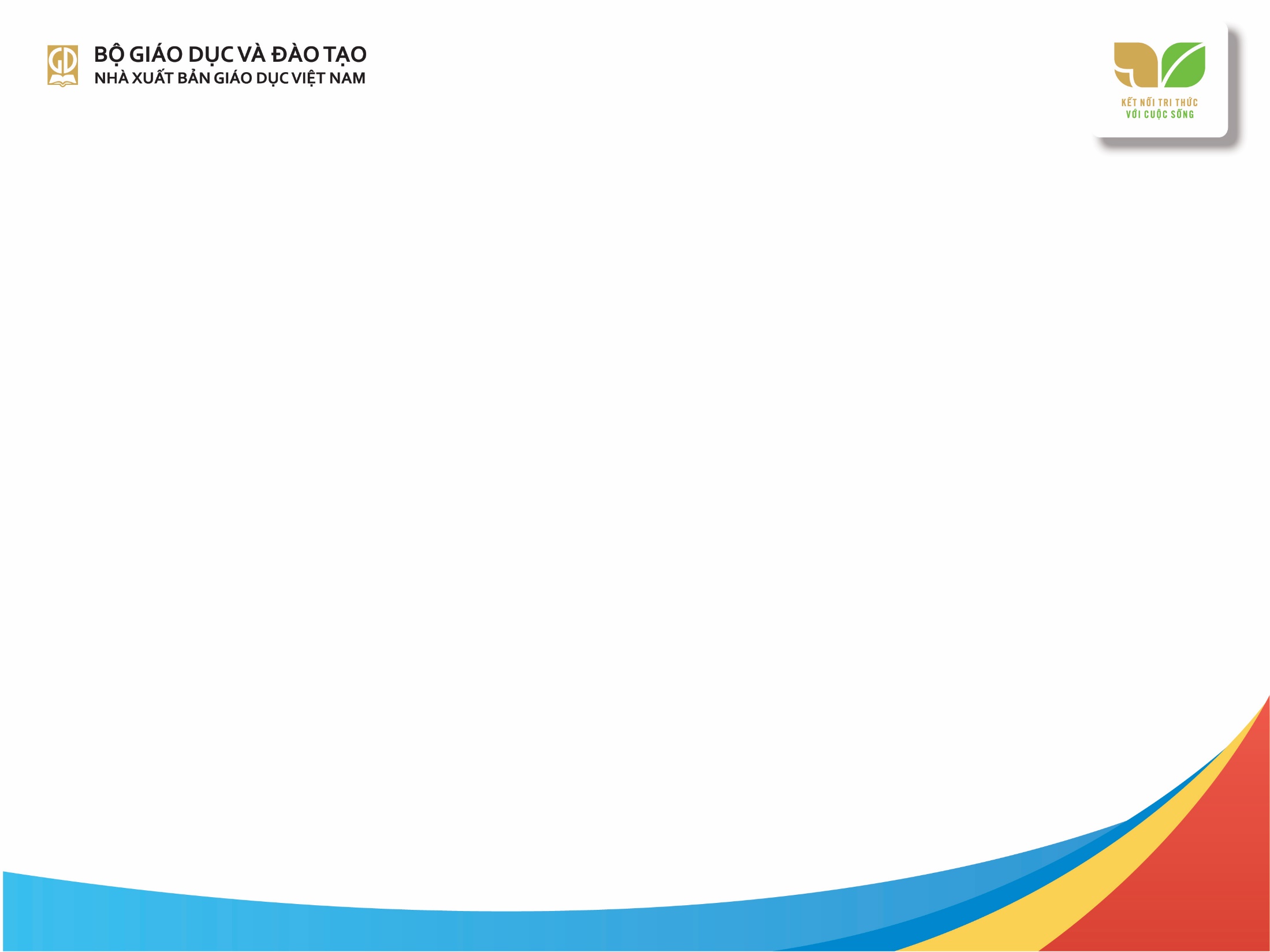 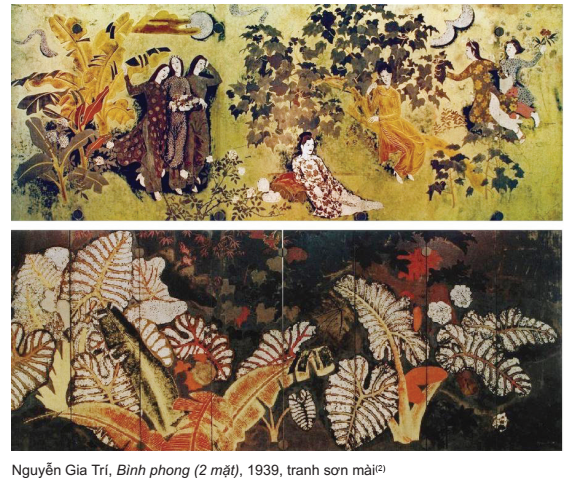 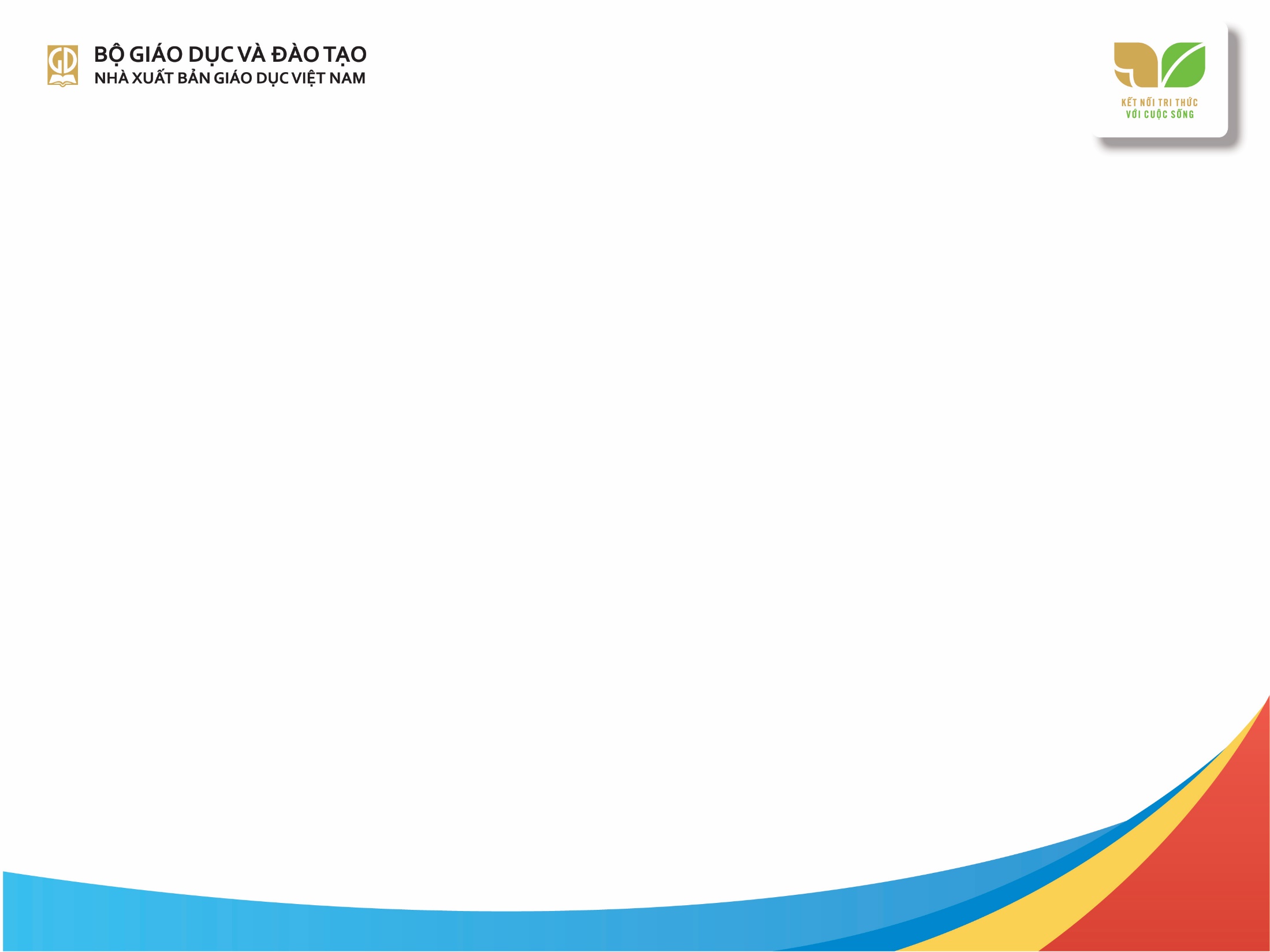 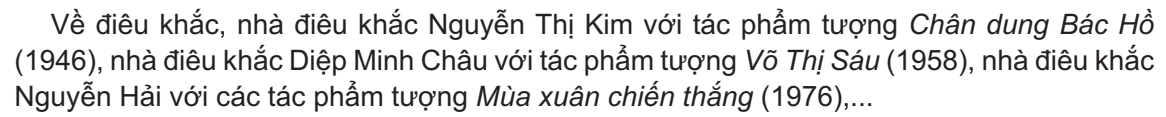 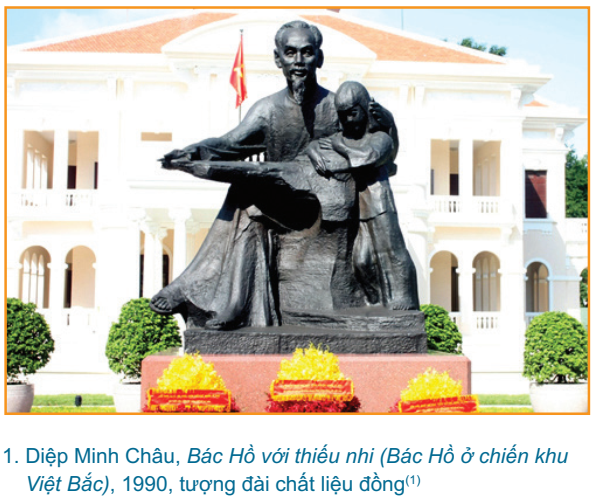 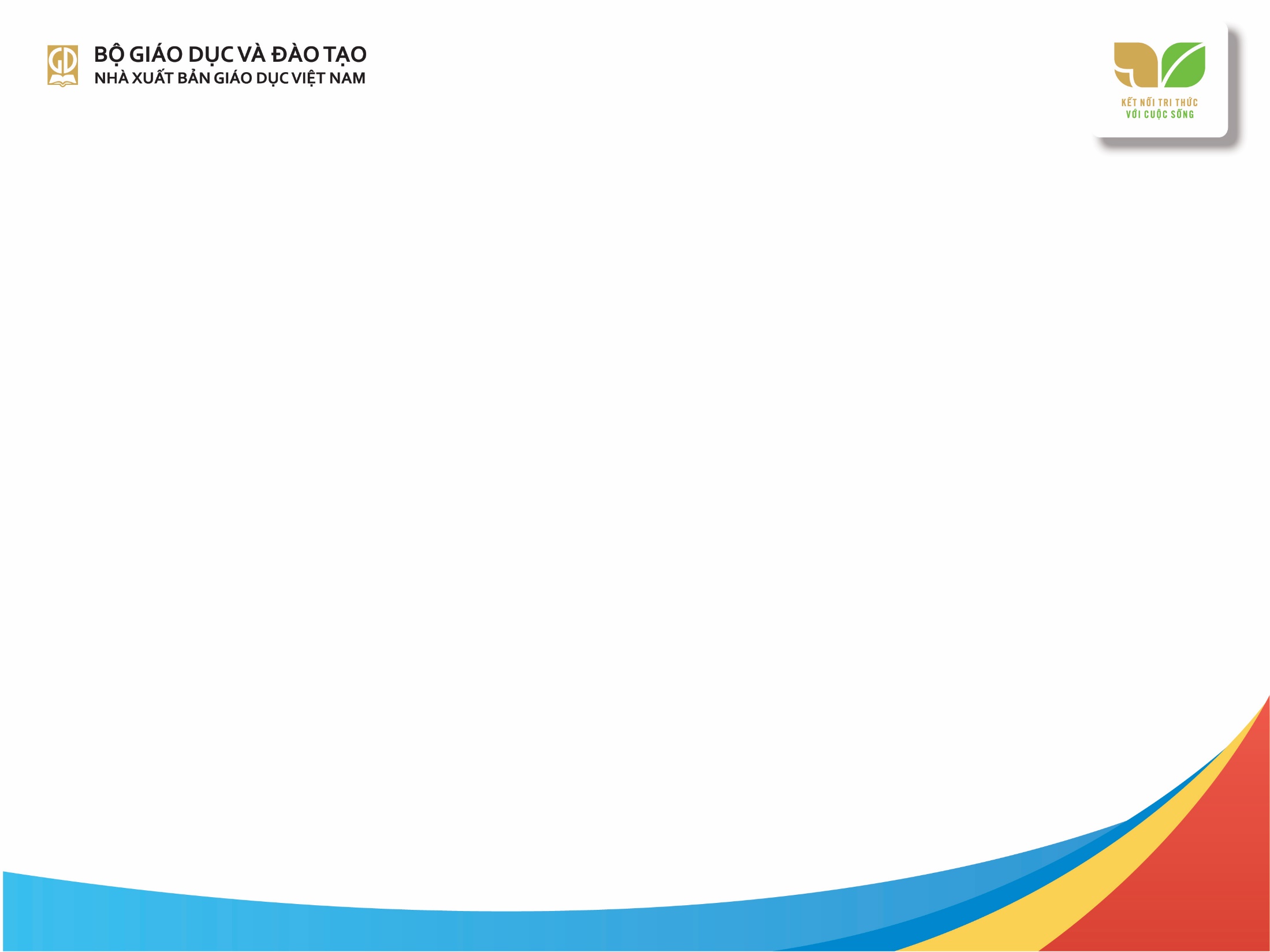 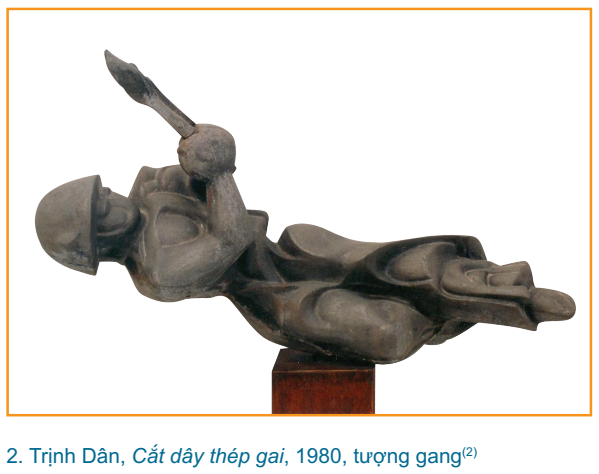 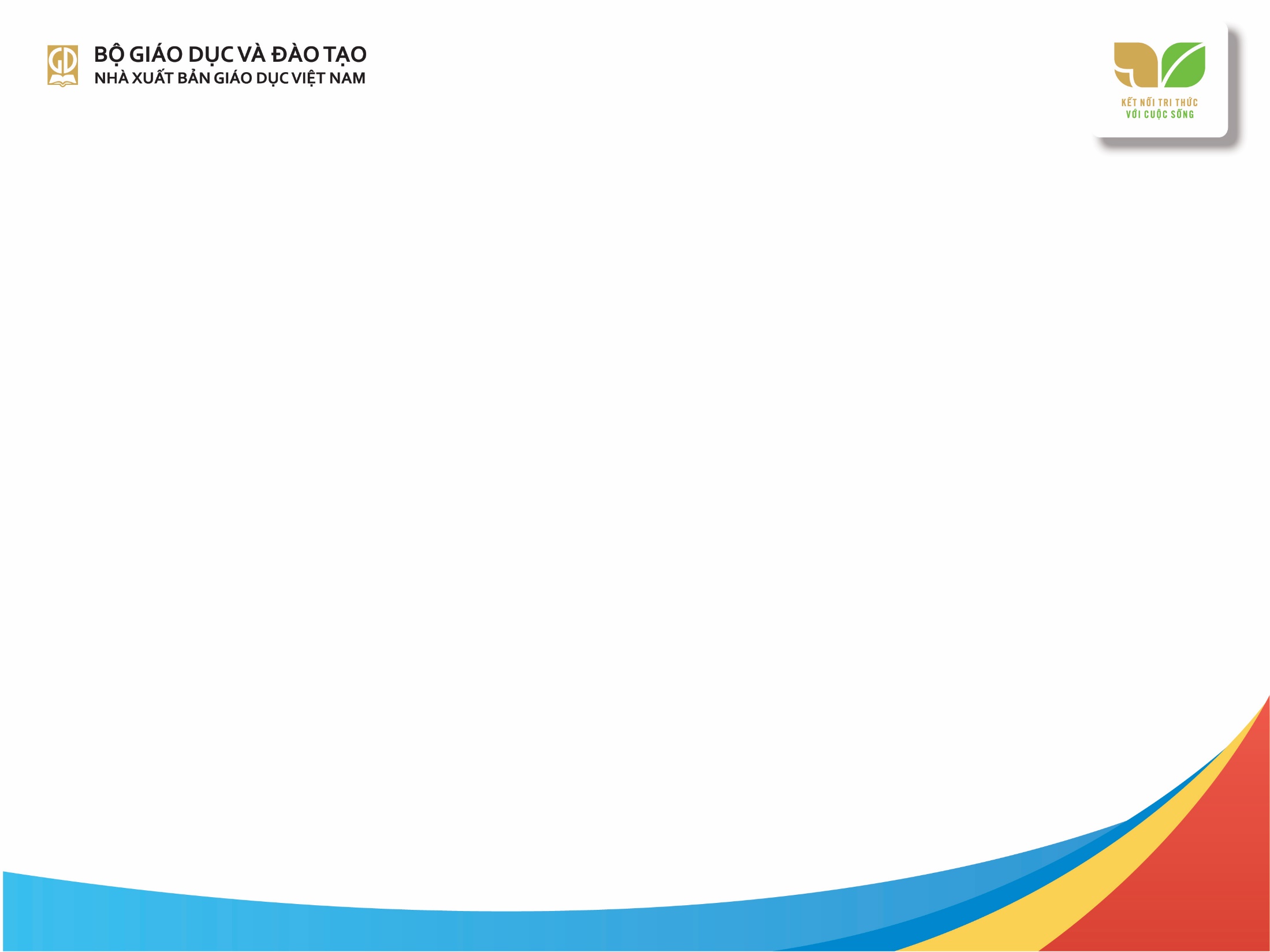 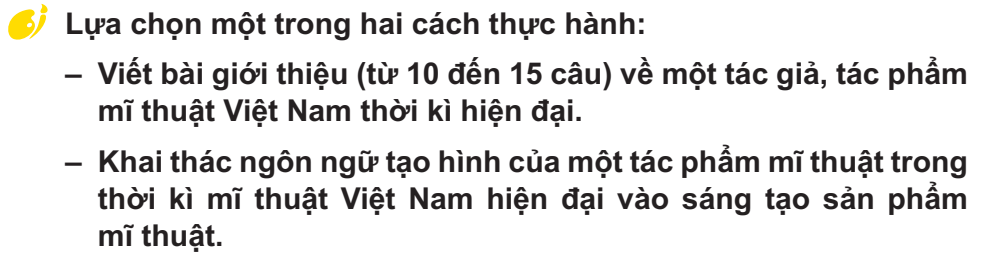 Sản phẩm mĩ thuật của học sinh
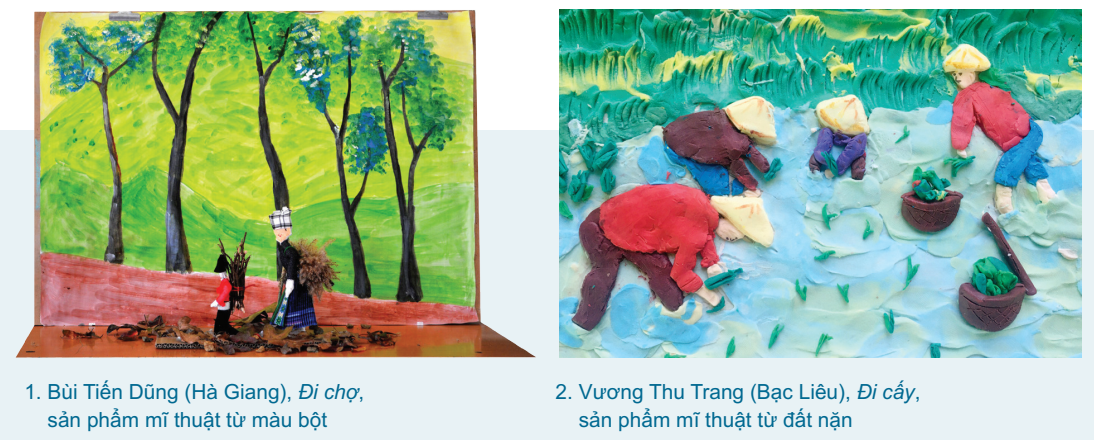 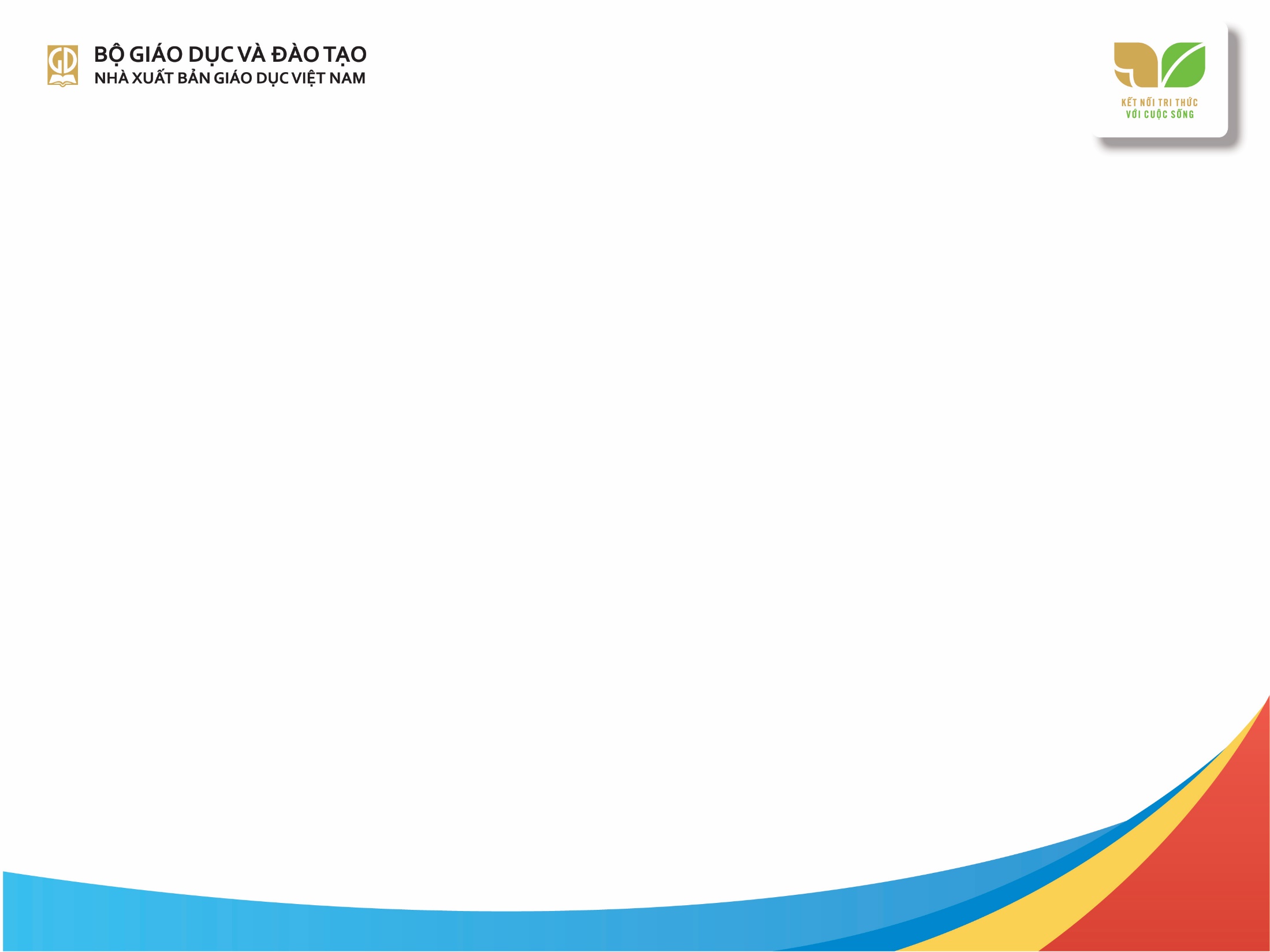 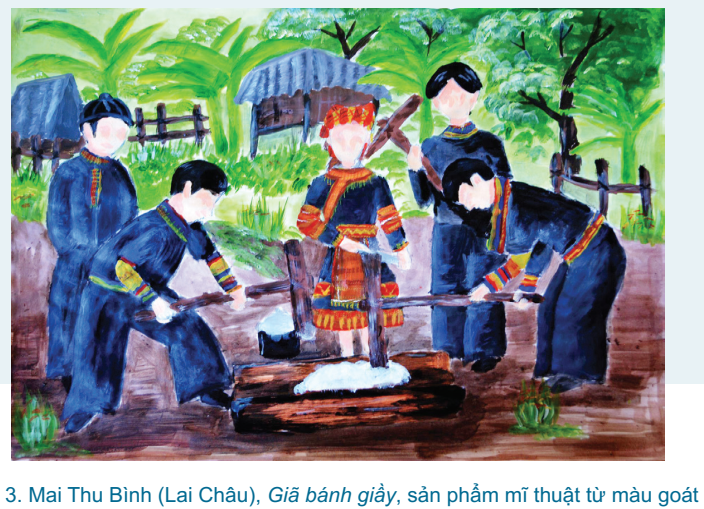 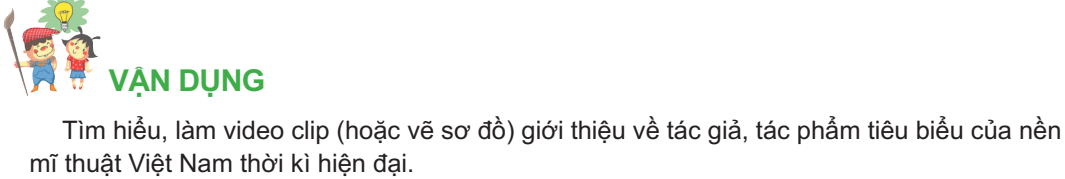 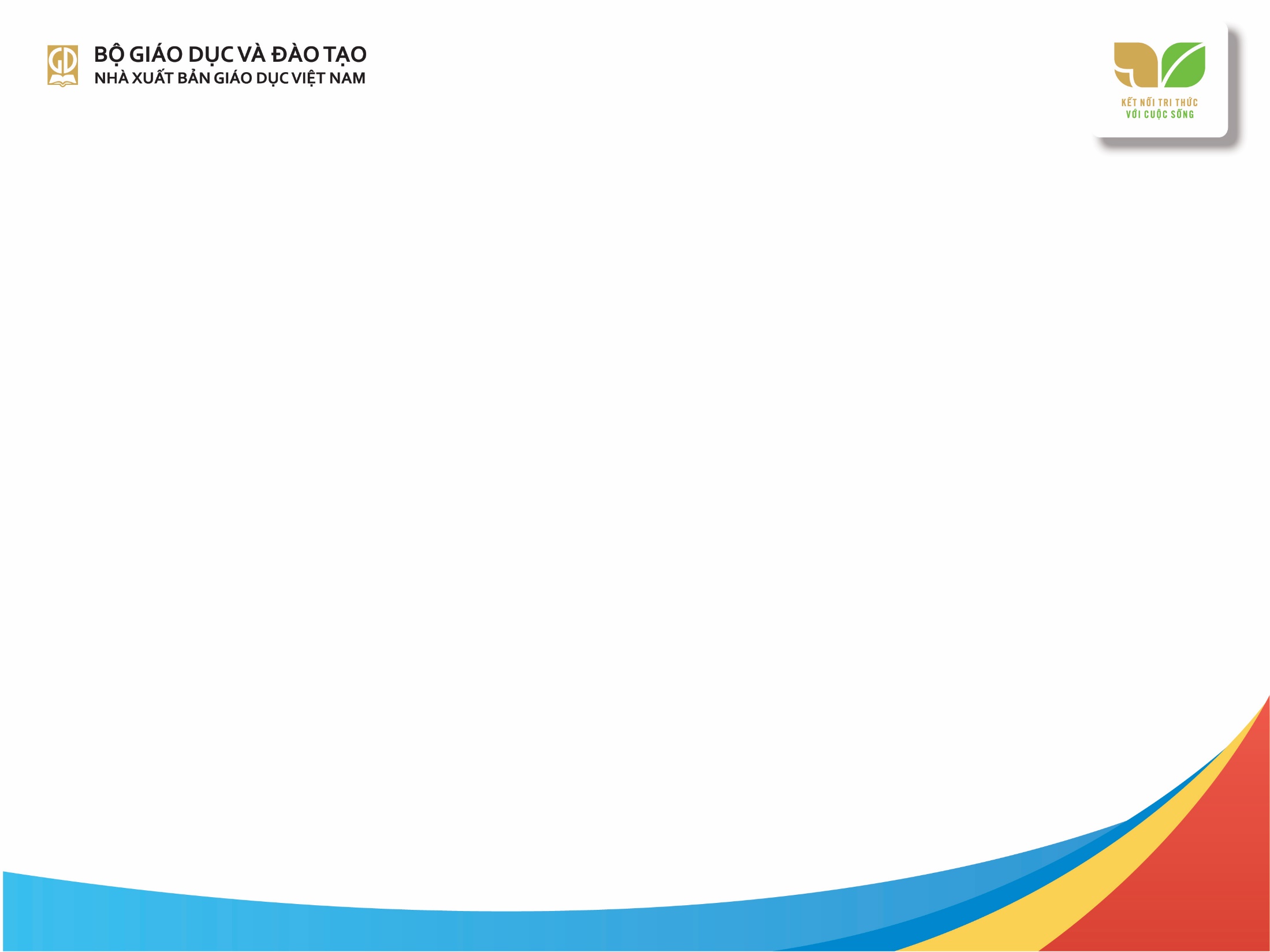 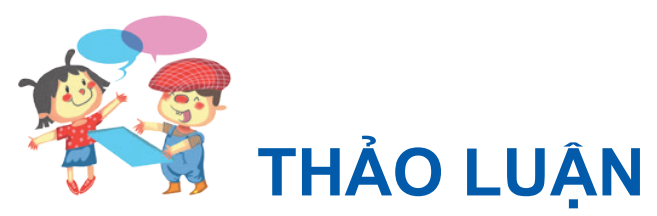 Trưng bày sản phẩm mĩ thuật và thảo luận:– Sản phẩm được làm từ những vật liệu sẵn có nào?– Sản phẩm được khai thác từ ý tưởng nào?– Tính thẩm mĩ của sản phẩm có phù hợp với công năng sử dụng không? Vì sao?
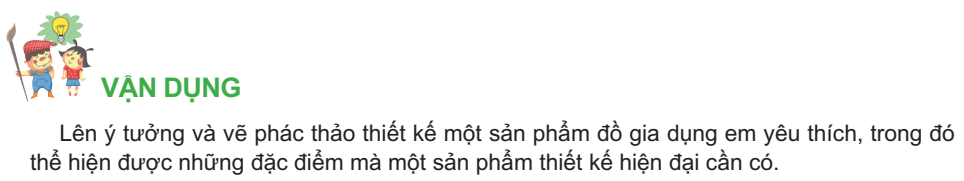